Apvārsnis EIROPA
Programmas Apvārsnis Eiropa administratīvie un finanšu jautājumi
Portālshttps://ec.europa.eu/info/funding-tenders/opportunities/portal/screen/home
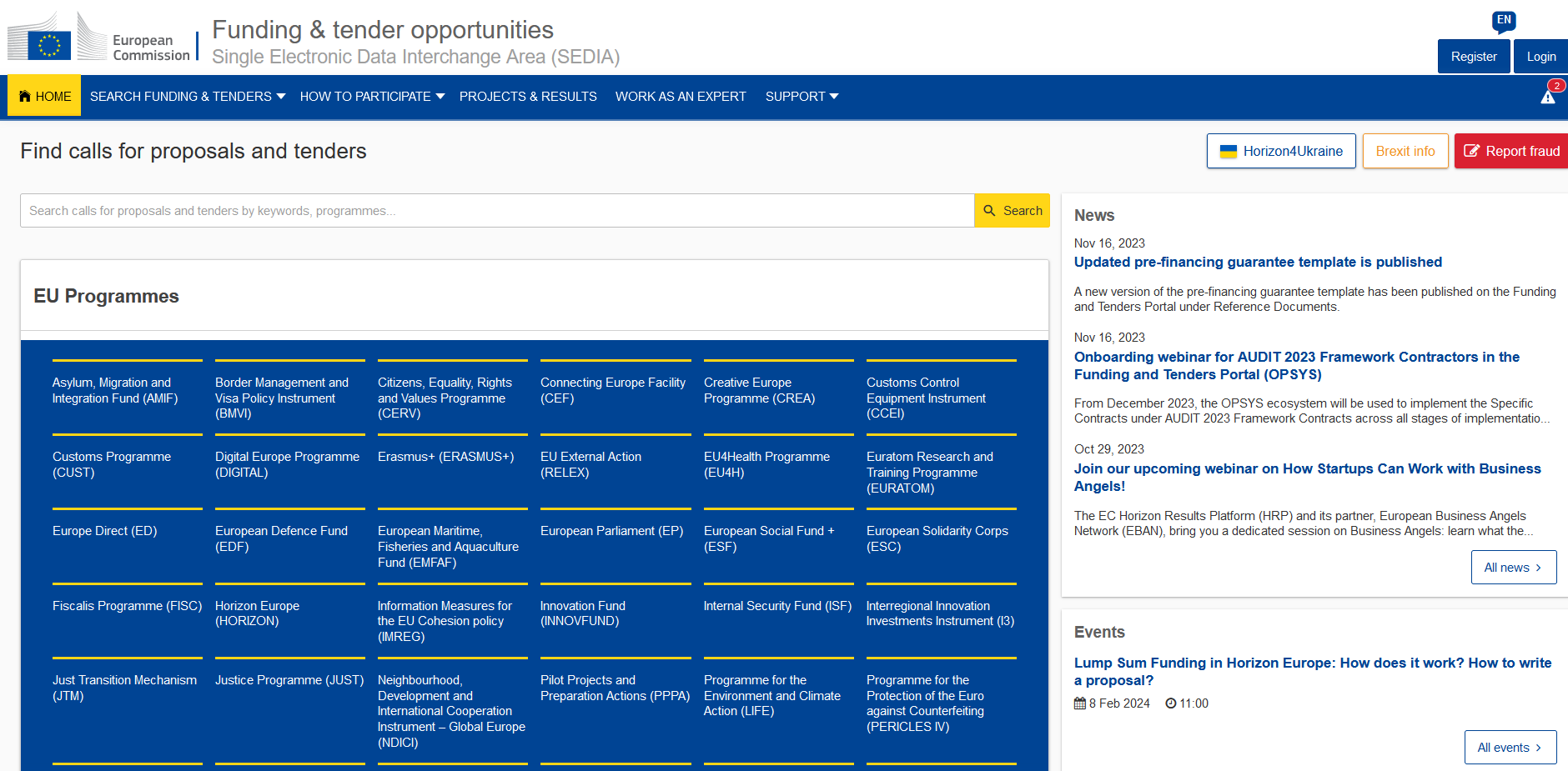 Apvārsnis Eiropa Konkursi? Kad un kur skatīties ?
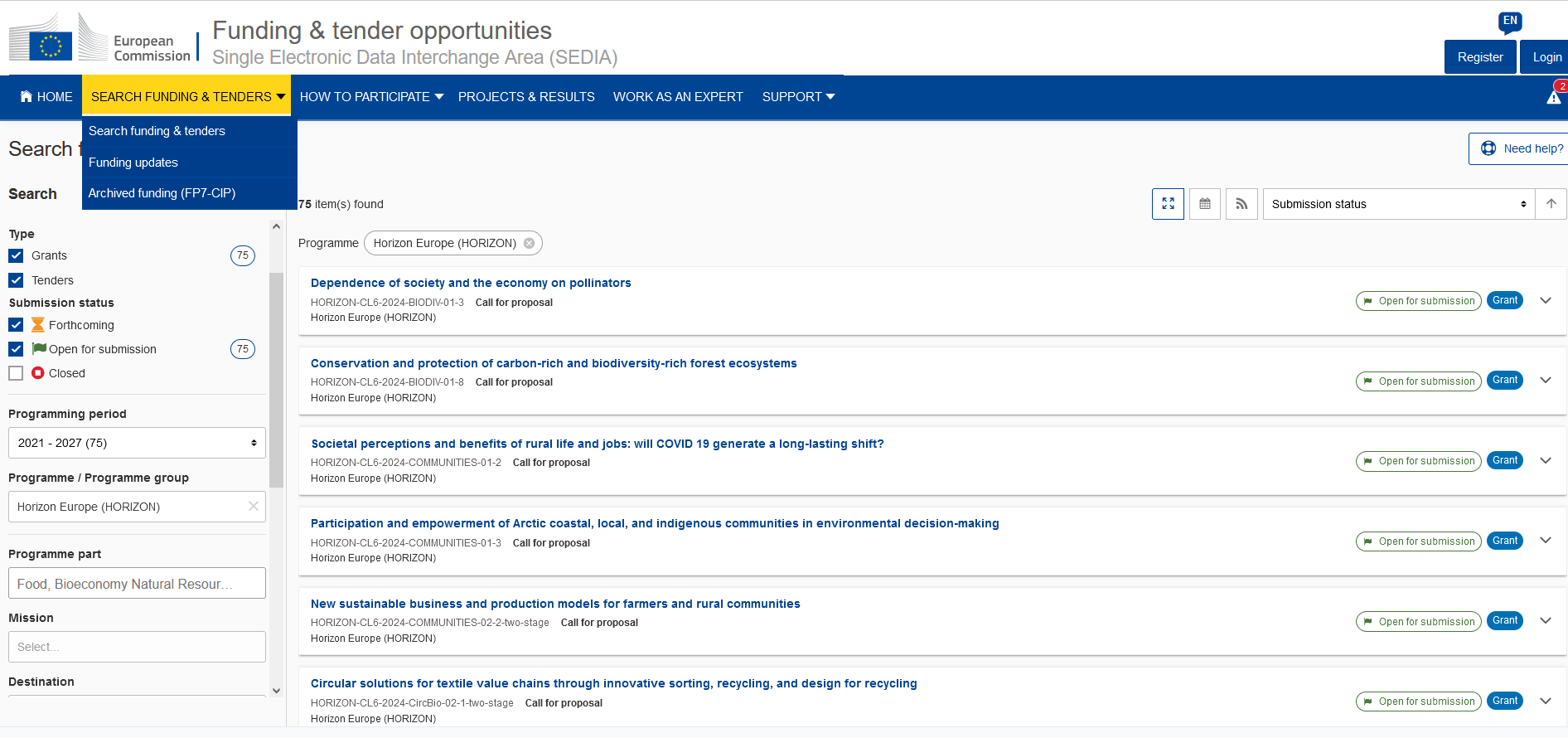 Funding & tender oppotunities
Viena konkursa identitāte un nosacījumi ….
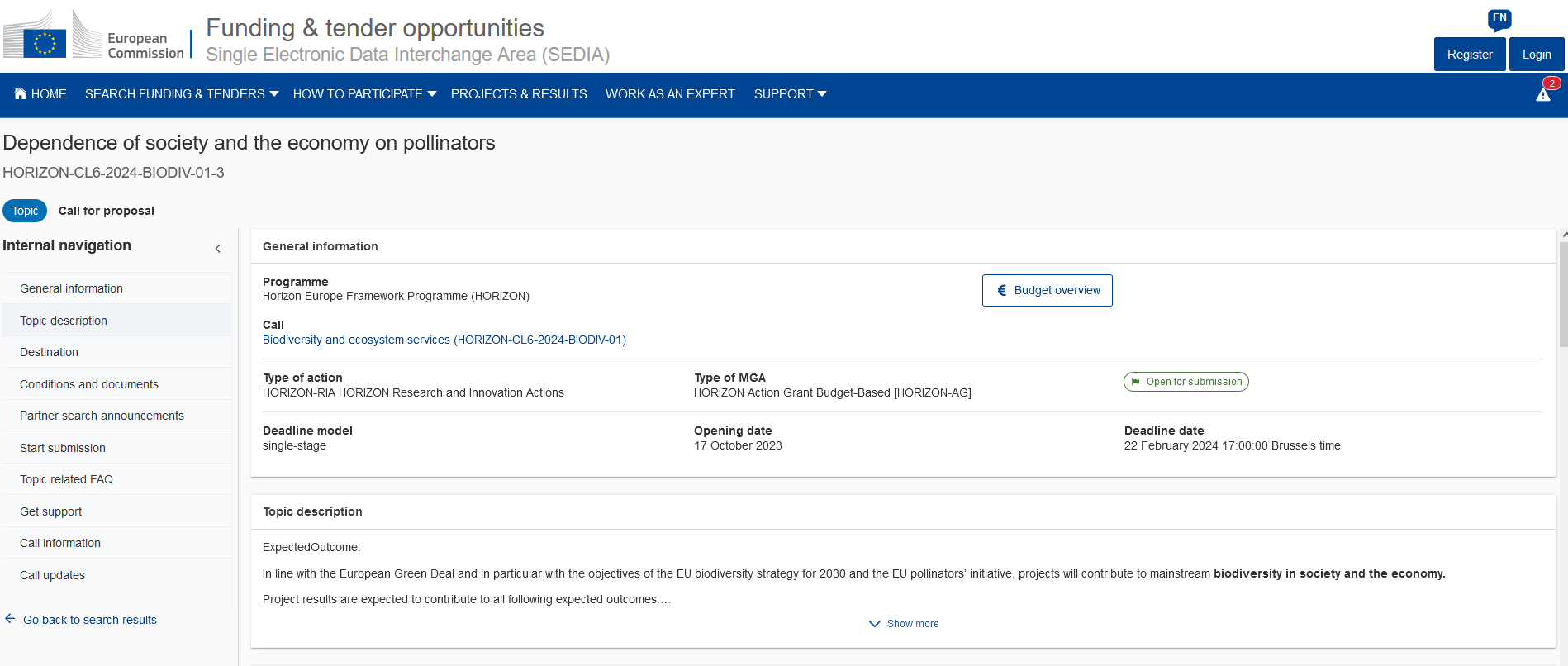 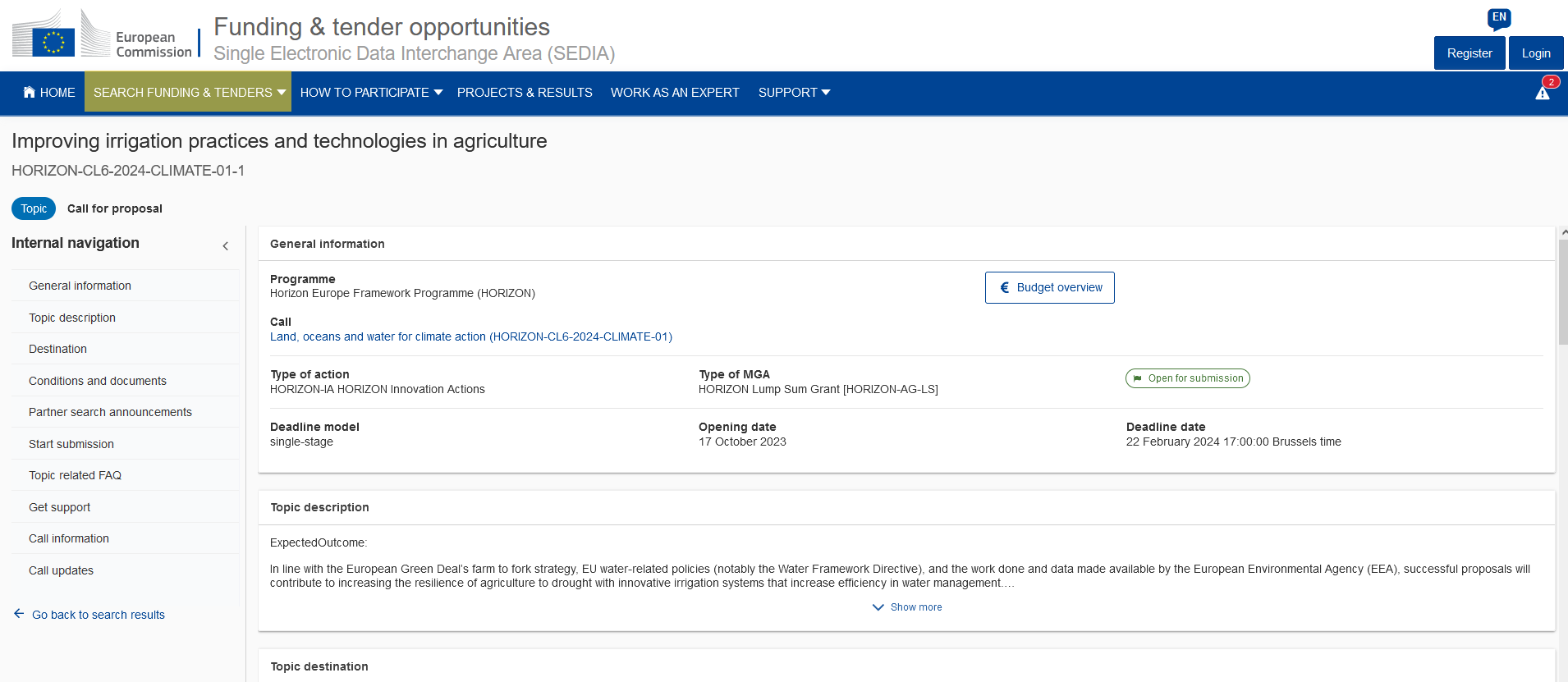 Online Manualsadaļa par projekta pieteikuma iesniegšanu
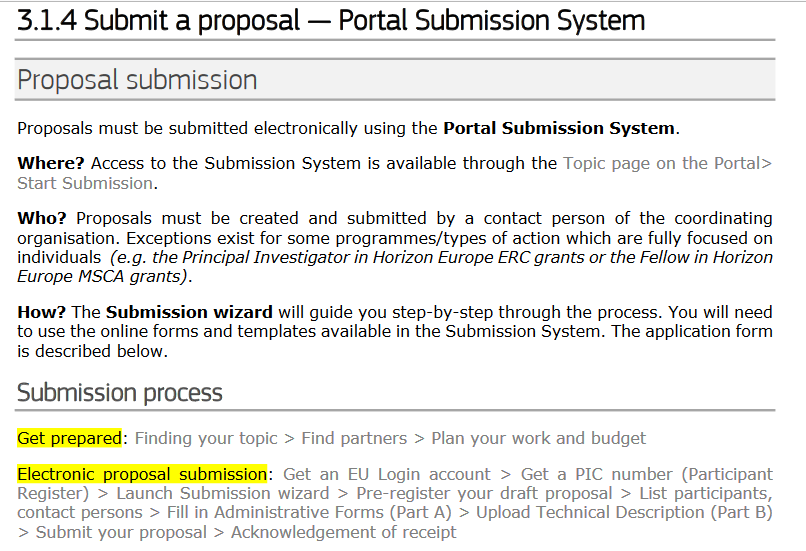 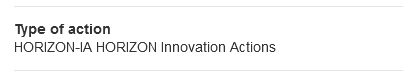 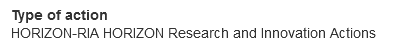 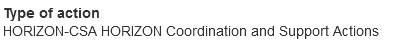 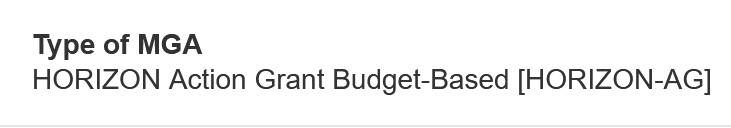 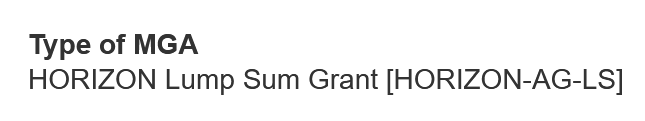 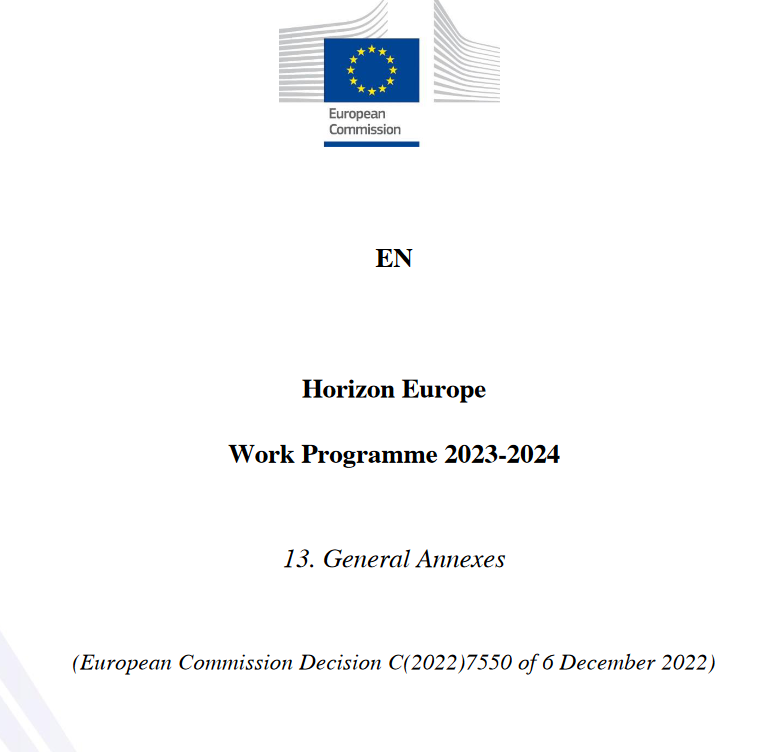 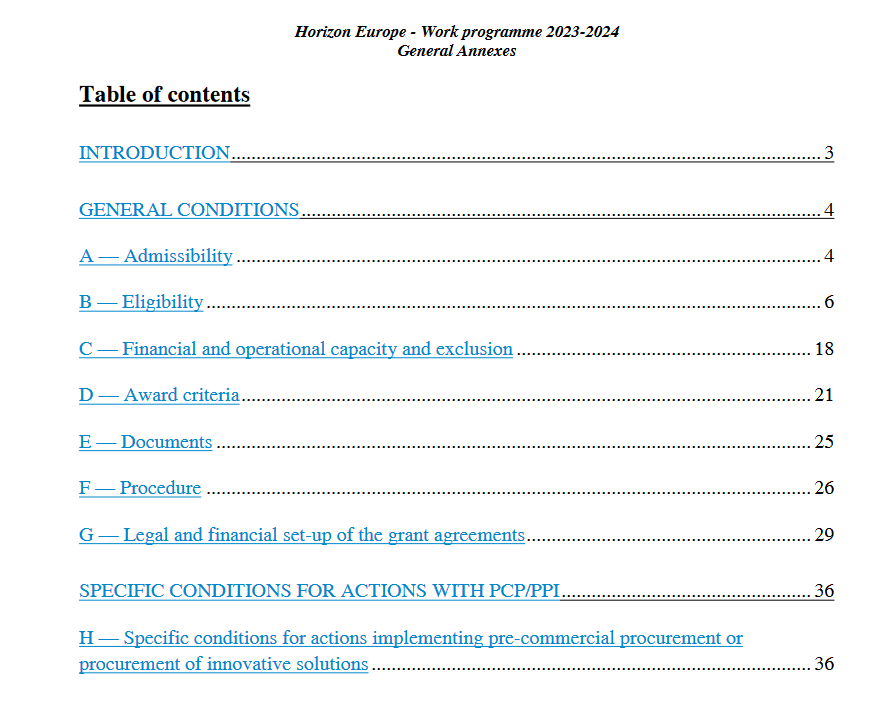 Projektu veidi….
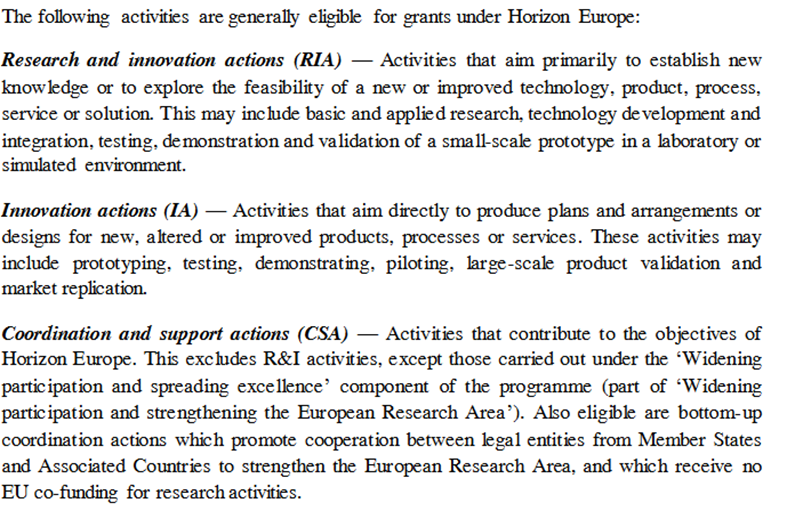 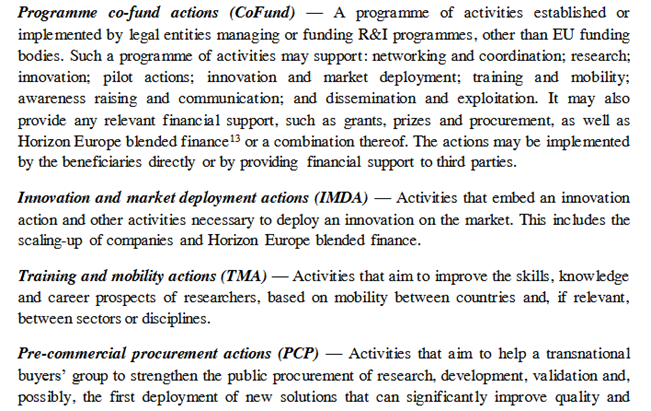 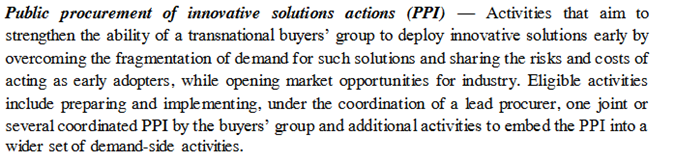 Maksimālā atbalsta intensitāte pa projekta veidiem
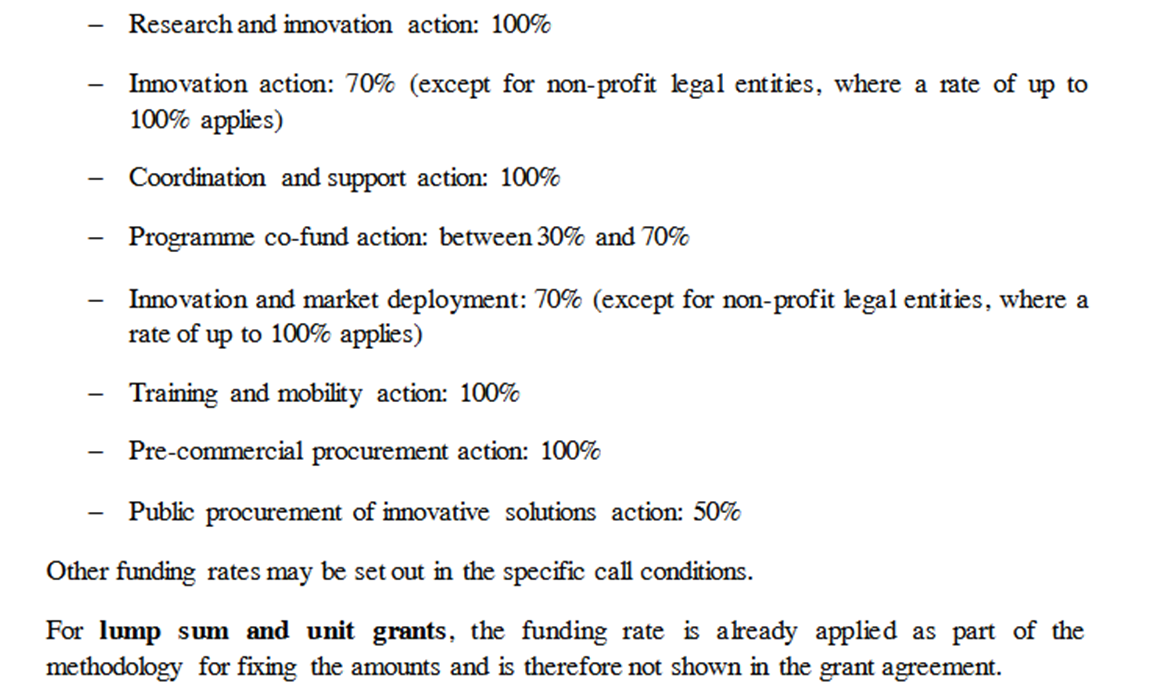 Izmaksu kategorijas plānojot projekta budžetu
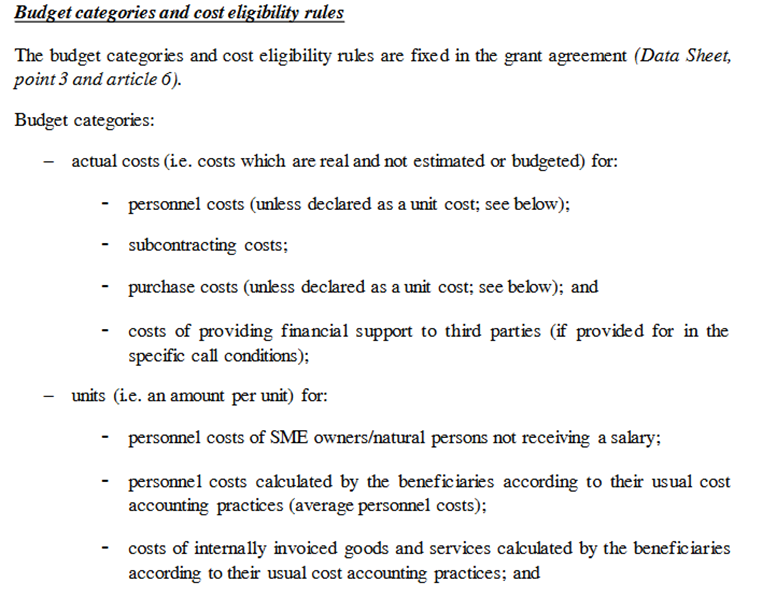 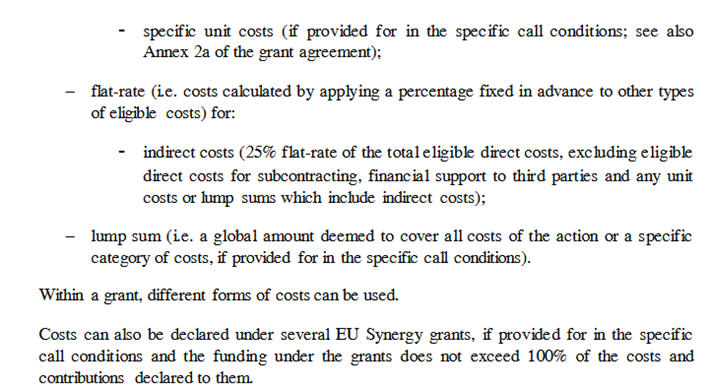 Saistošā dokumentācija par Apvārsnis Eiropa
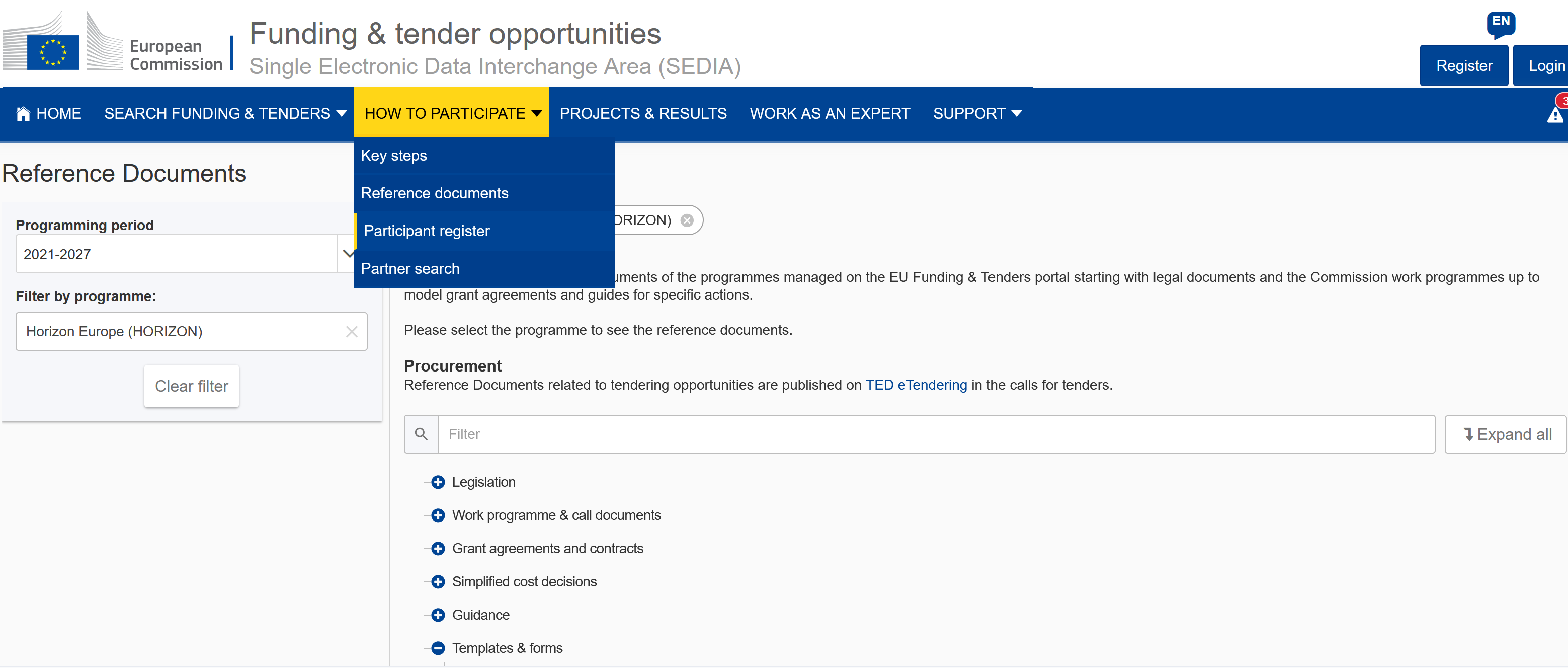 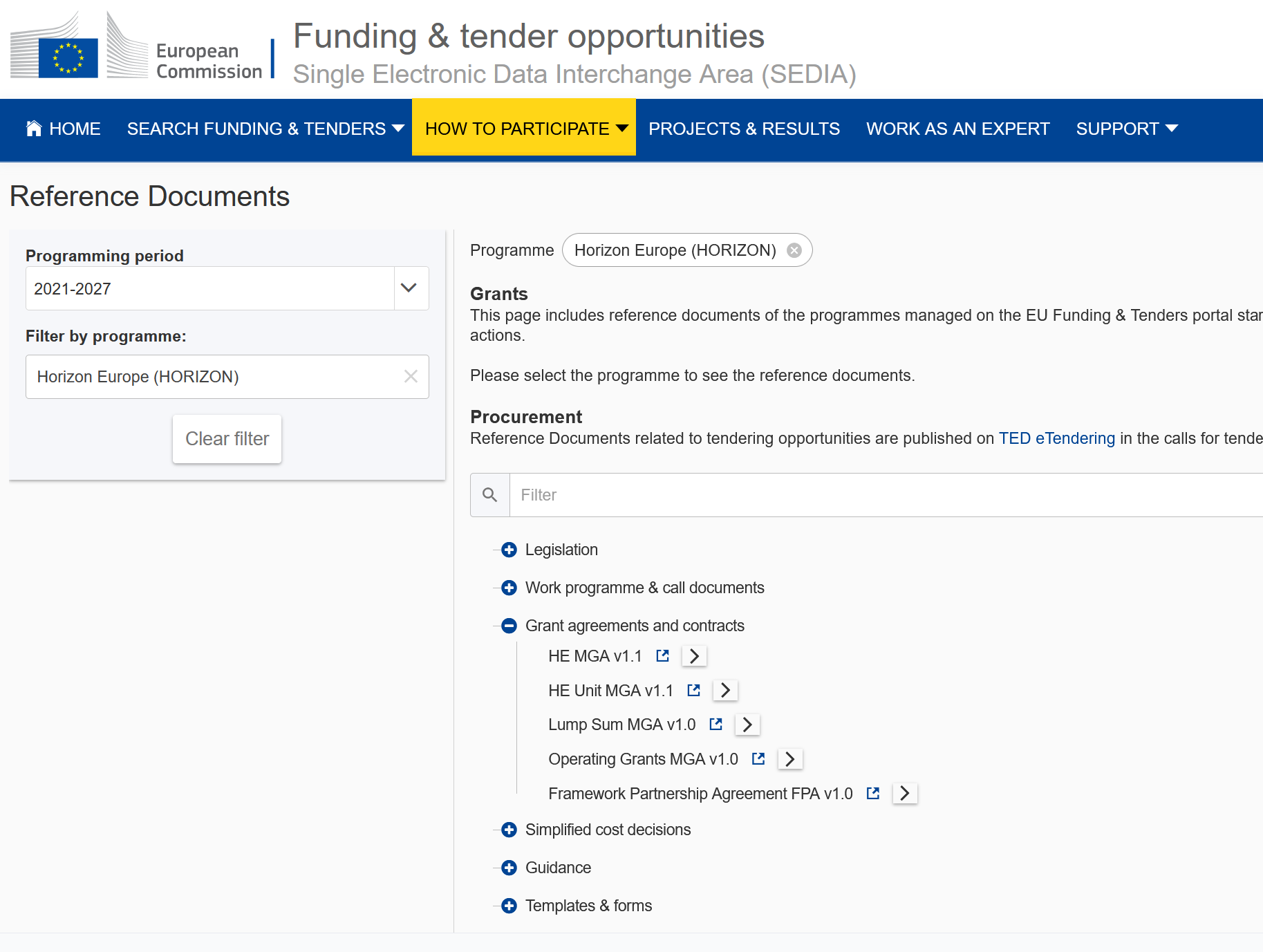 Projekta pieteikuma Budžets
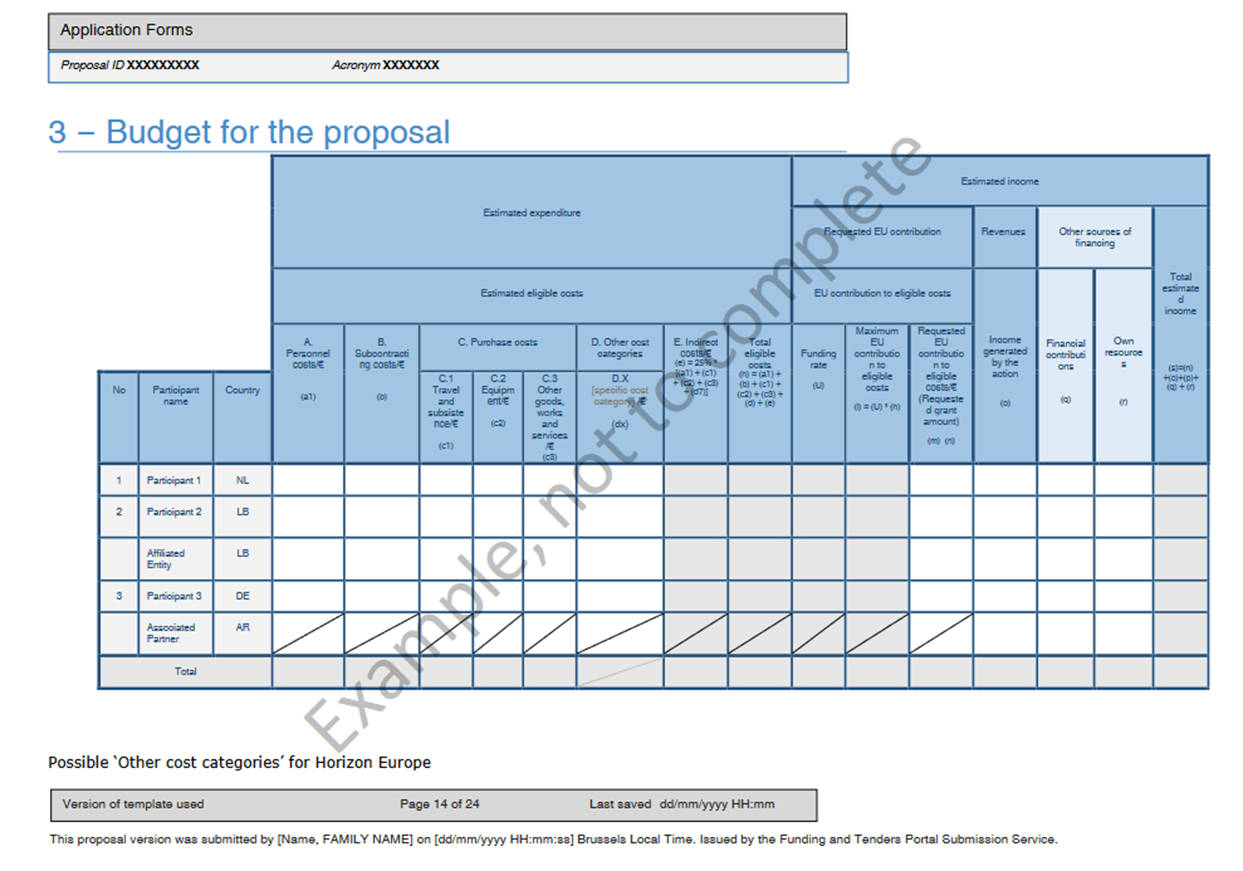 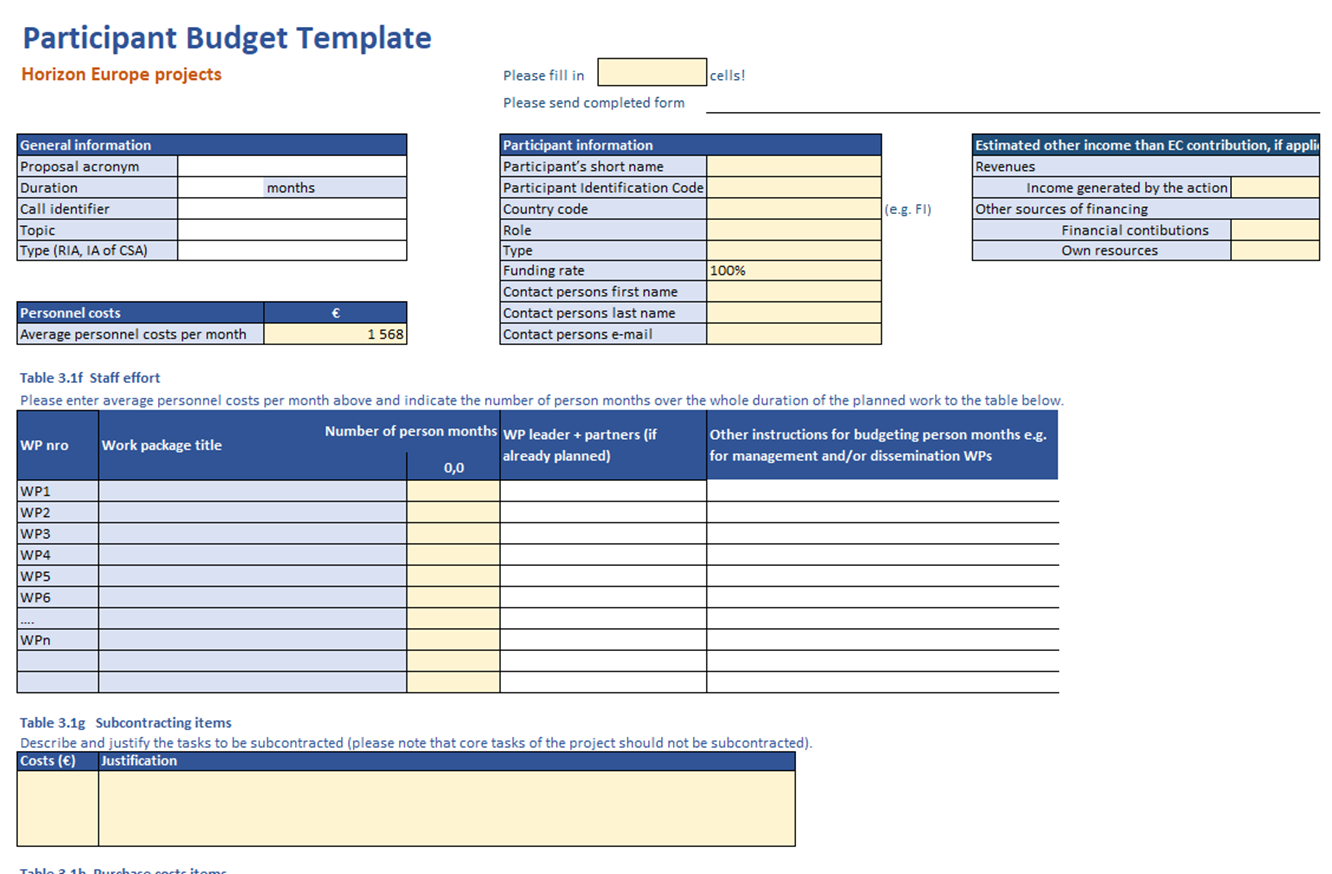 Paraugi….
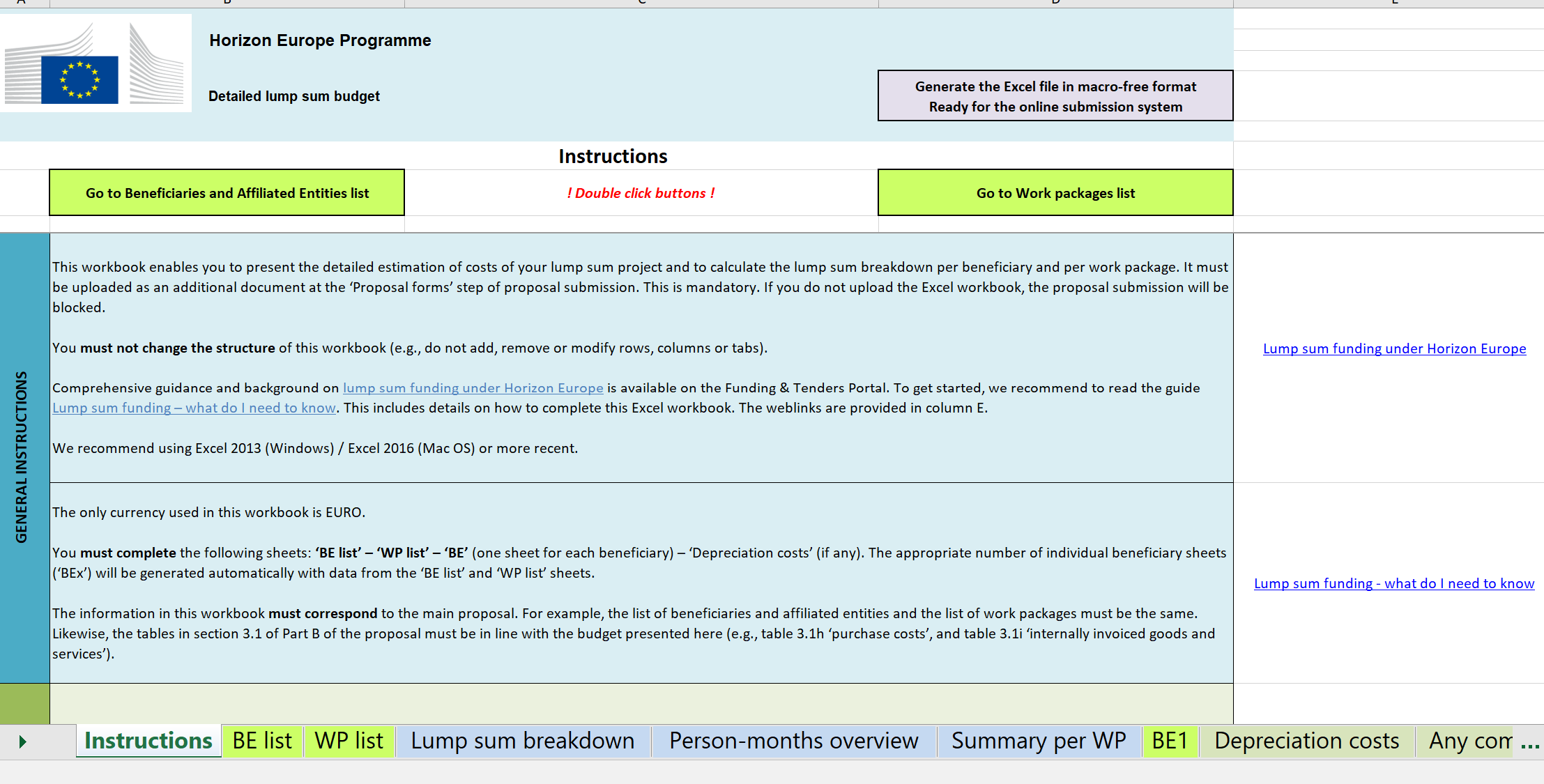 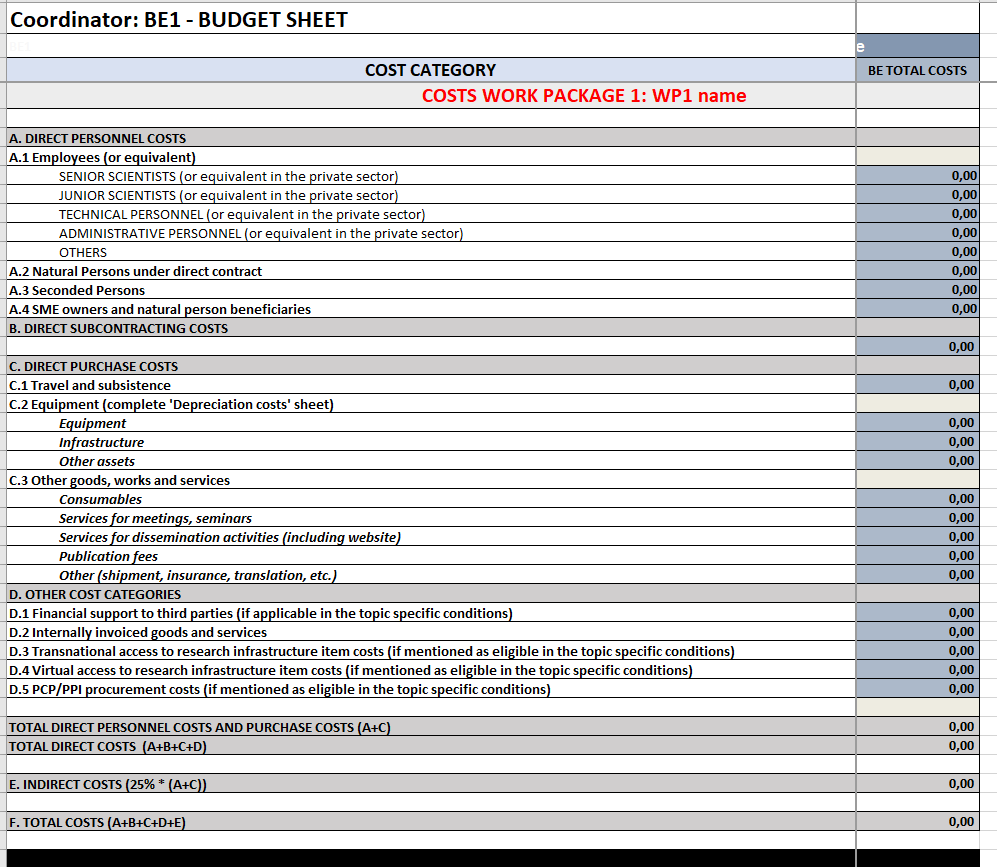 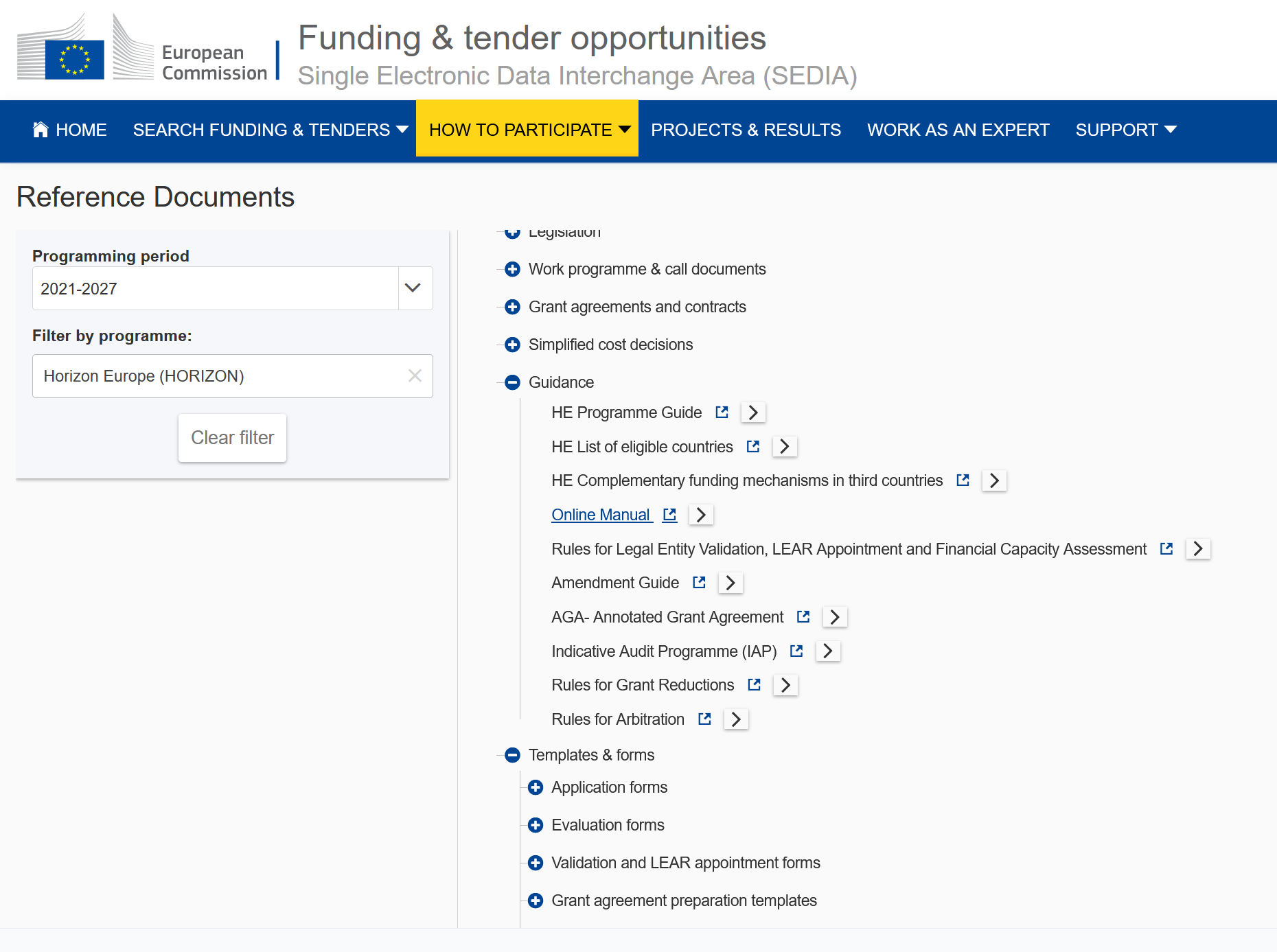 Kā validēt un reģistrēt organizāciju?
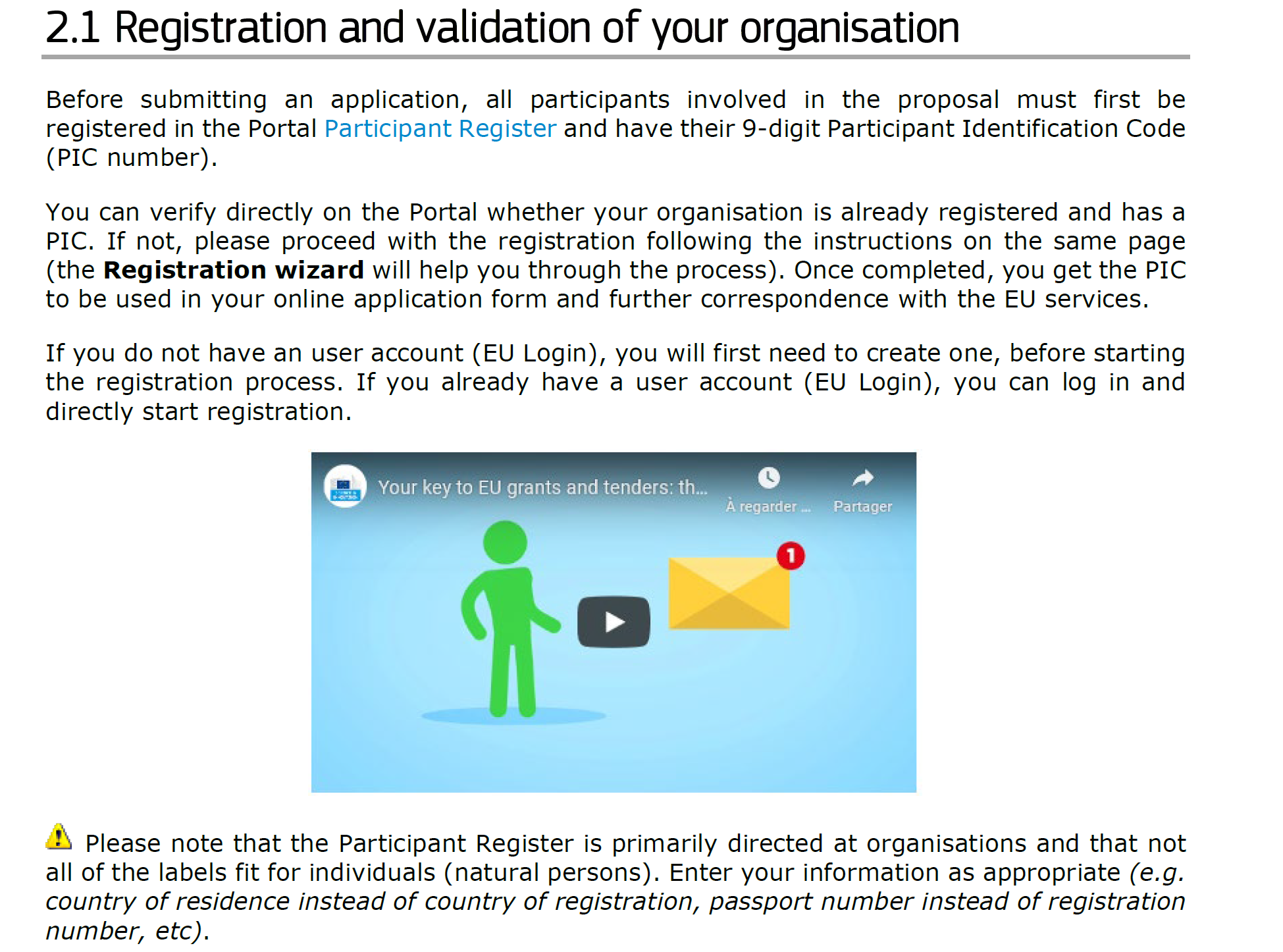 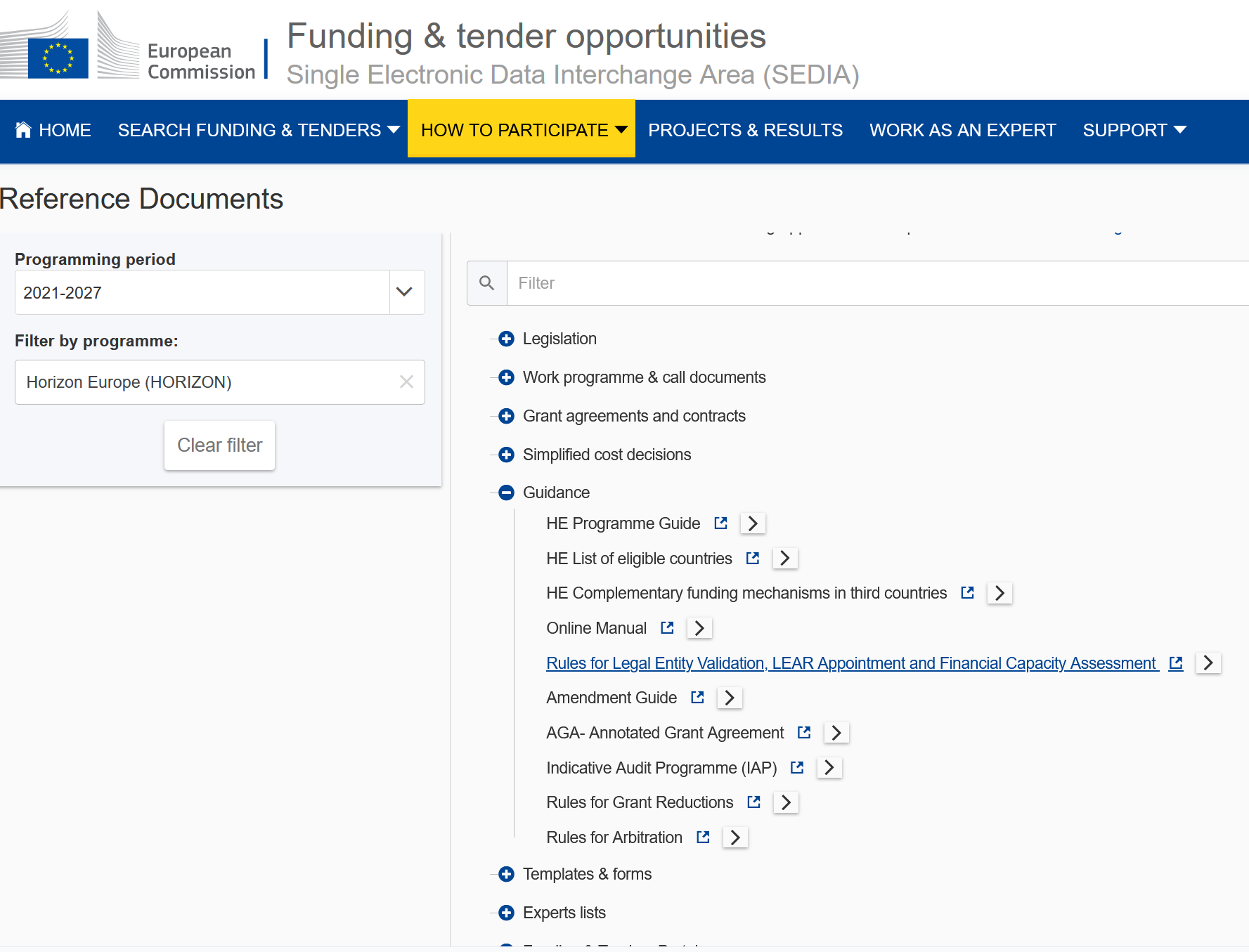 IEGŪT neatņemamu PIEREDZI- 
KĻŪSTI PAR EKSPERTU
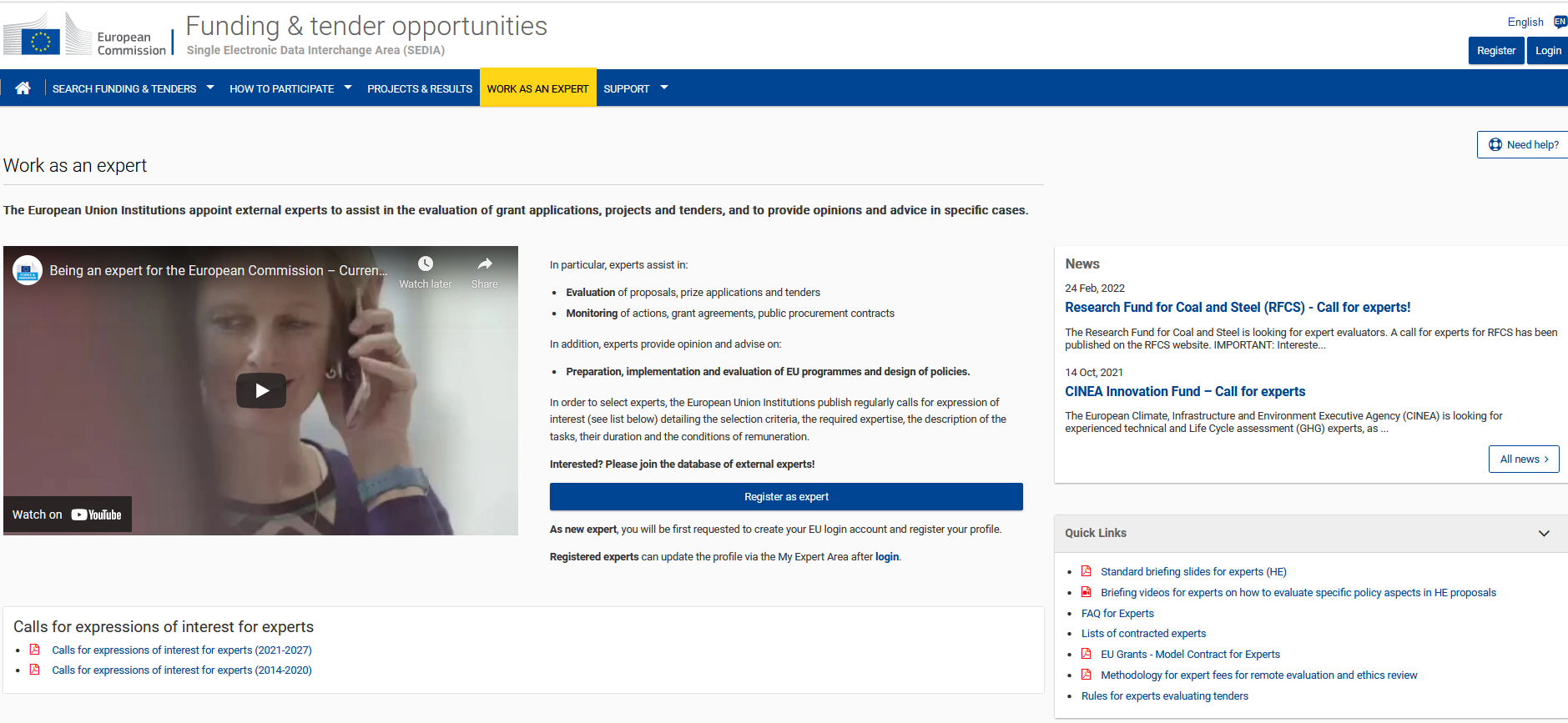 https://ec.europa.eu/info/funding-tenders/opportunities/portal/screen/work-as-an-expert
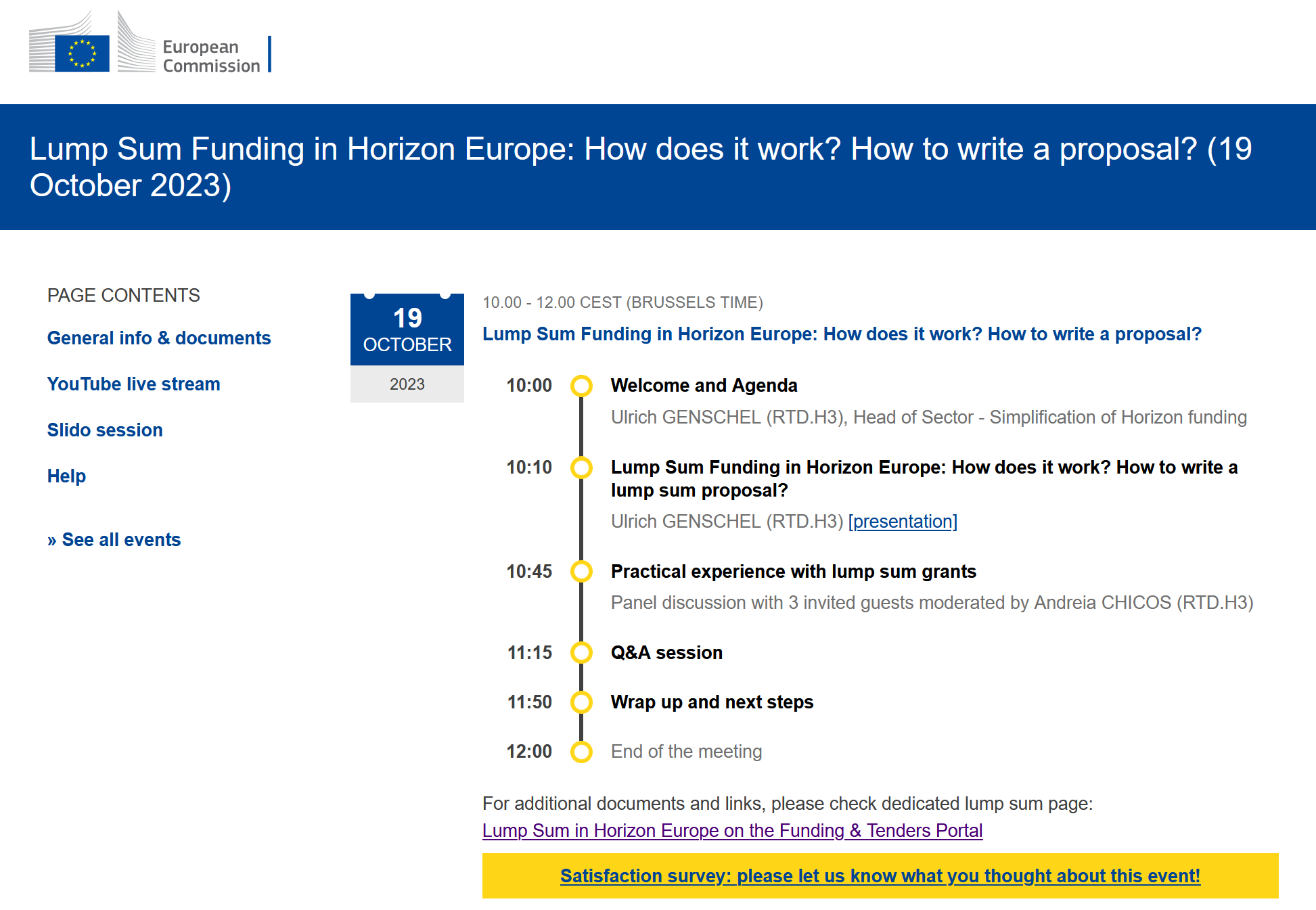 Noteikti iesaku apmeklēt šo EK organizēto informācijas dienu !
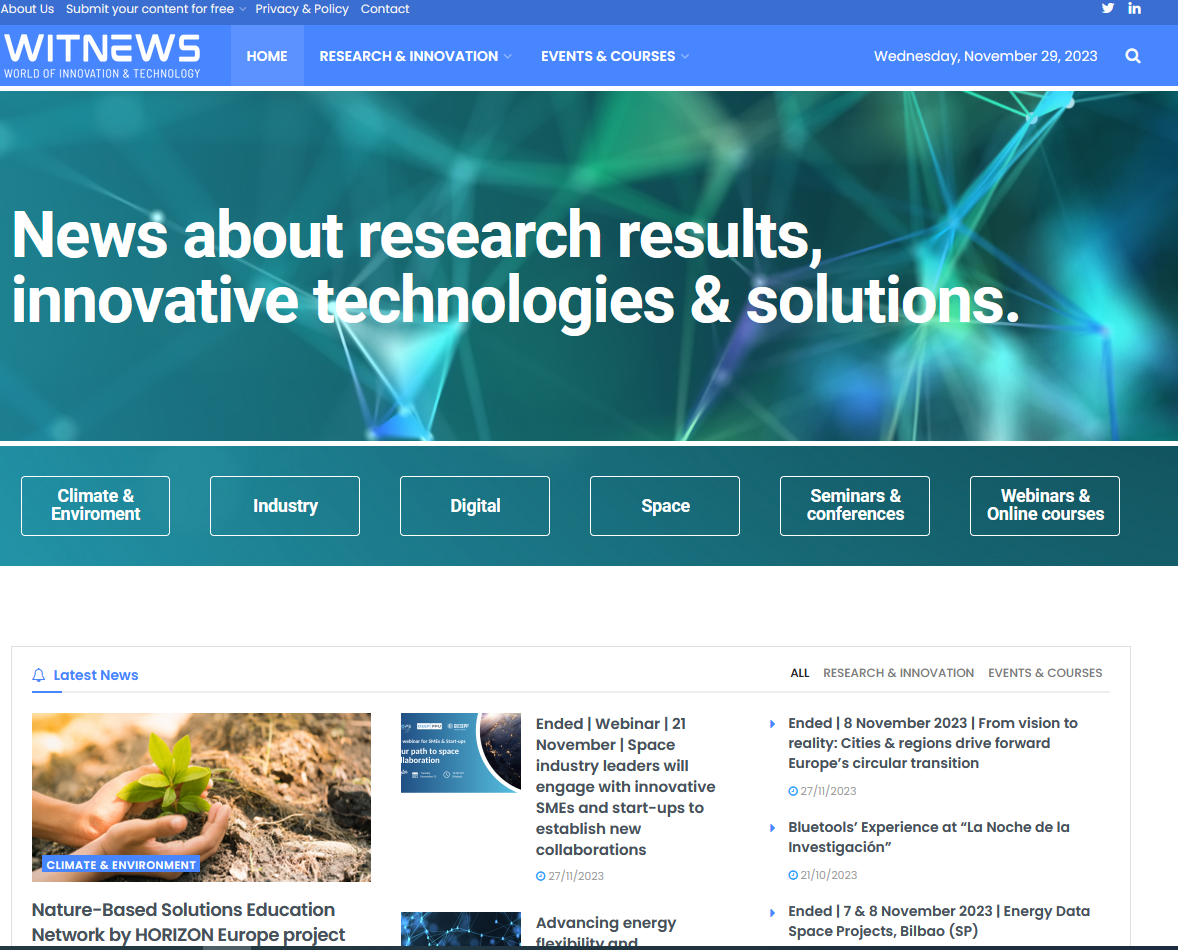 https://witnews.eu/
Notikušie pasākumi EK organizētie
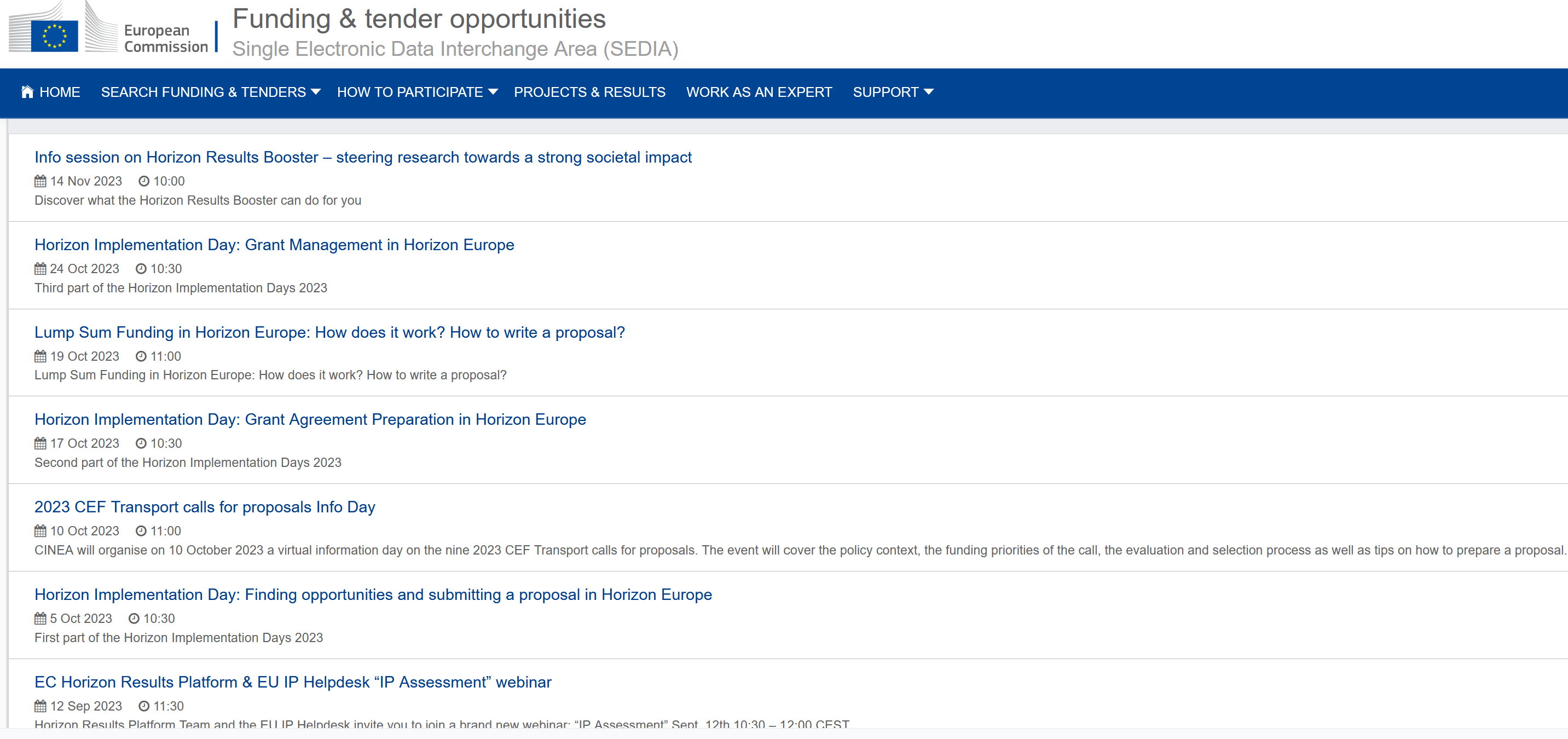 https://ec.europa.eu/info/funding-tenders/opportunities/portal/screen/support/events
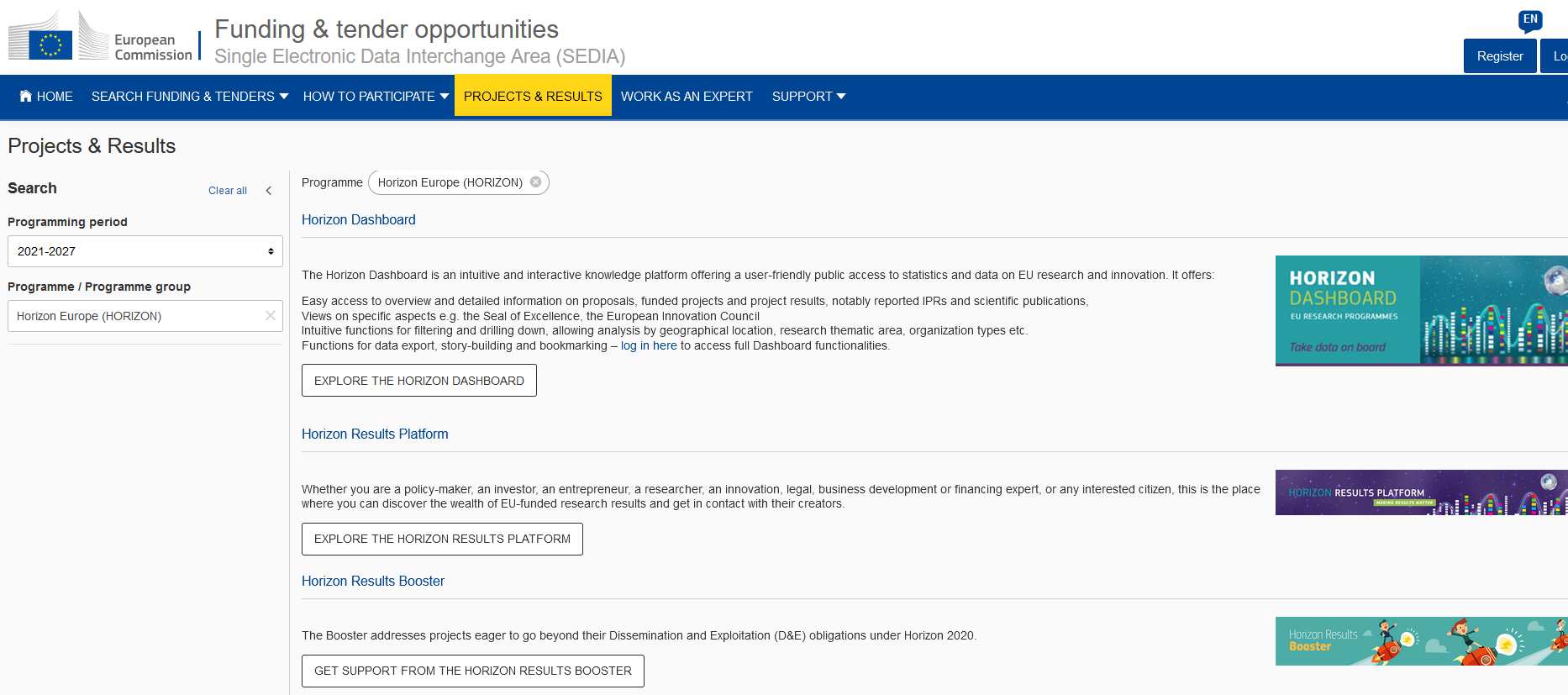 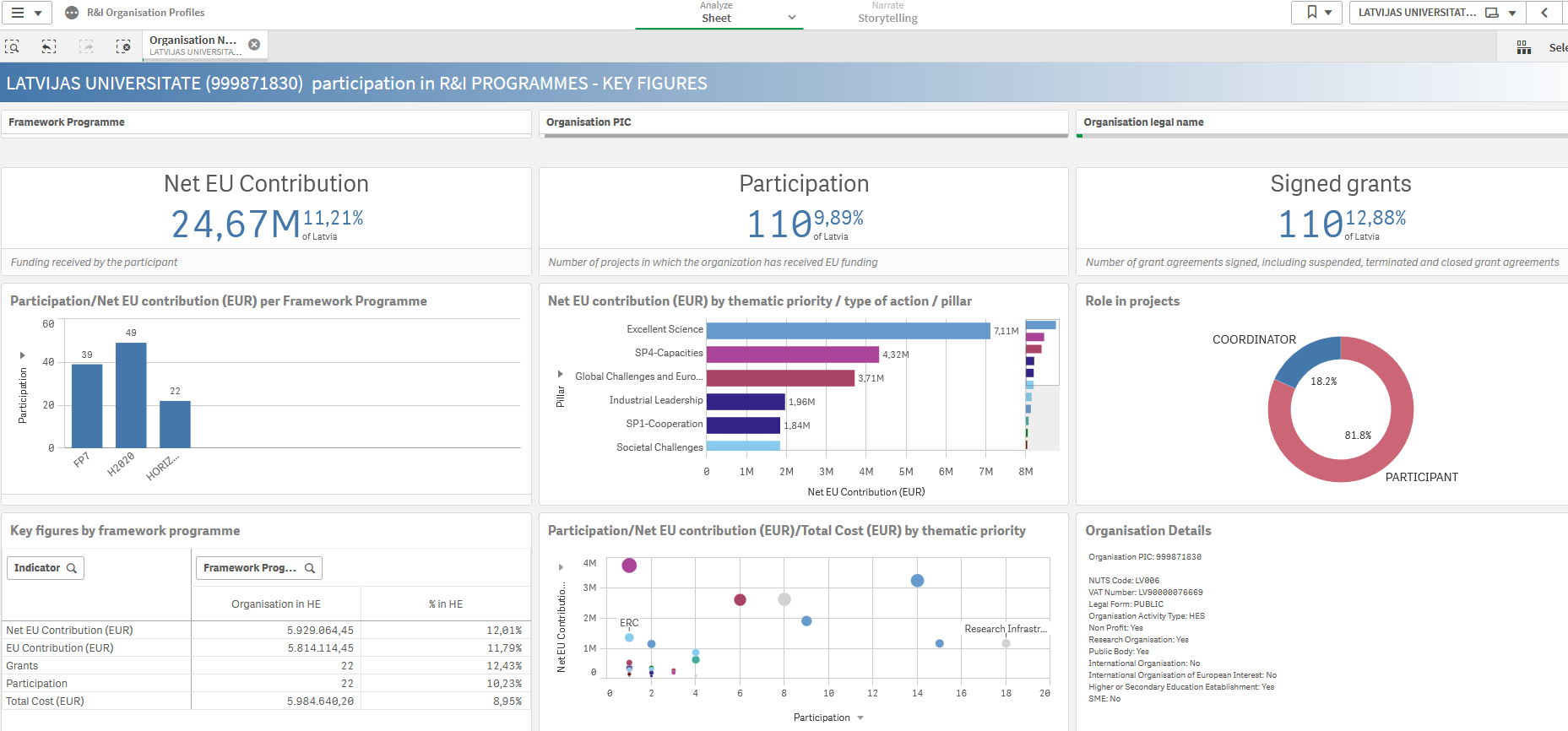 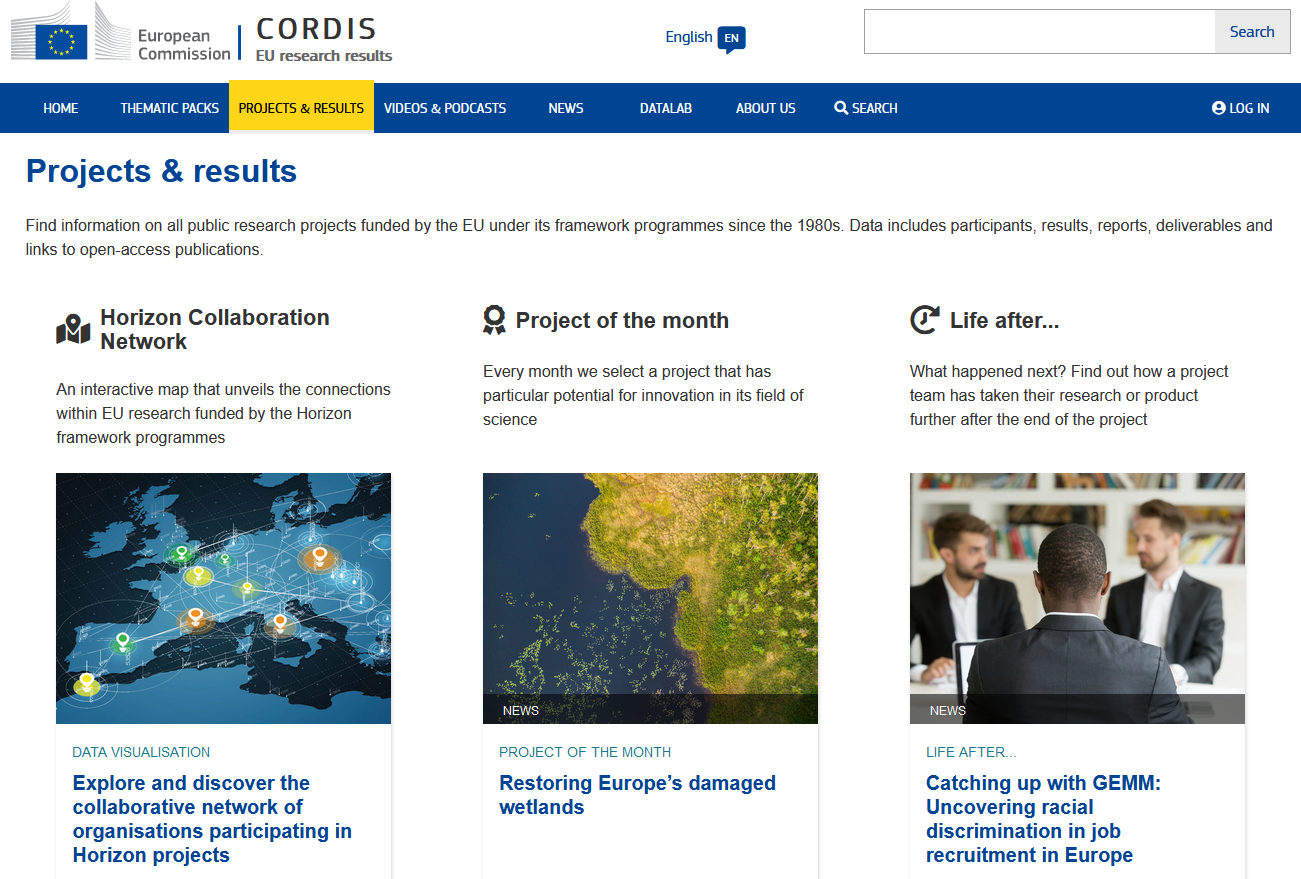 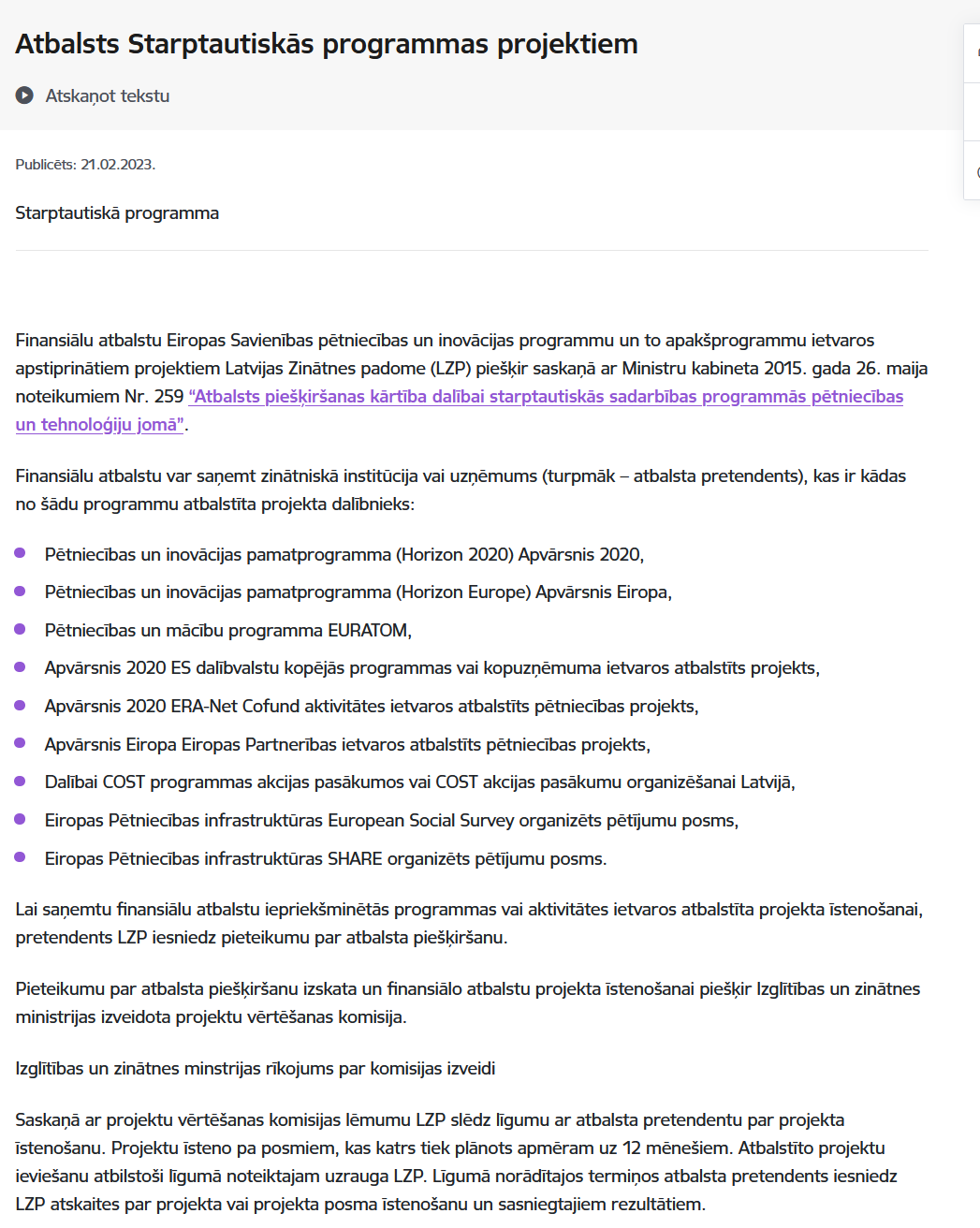 https://www.lzp.gov.lv/lv/atbalsts-starptautiskas-programmas-projektiem
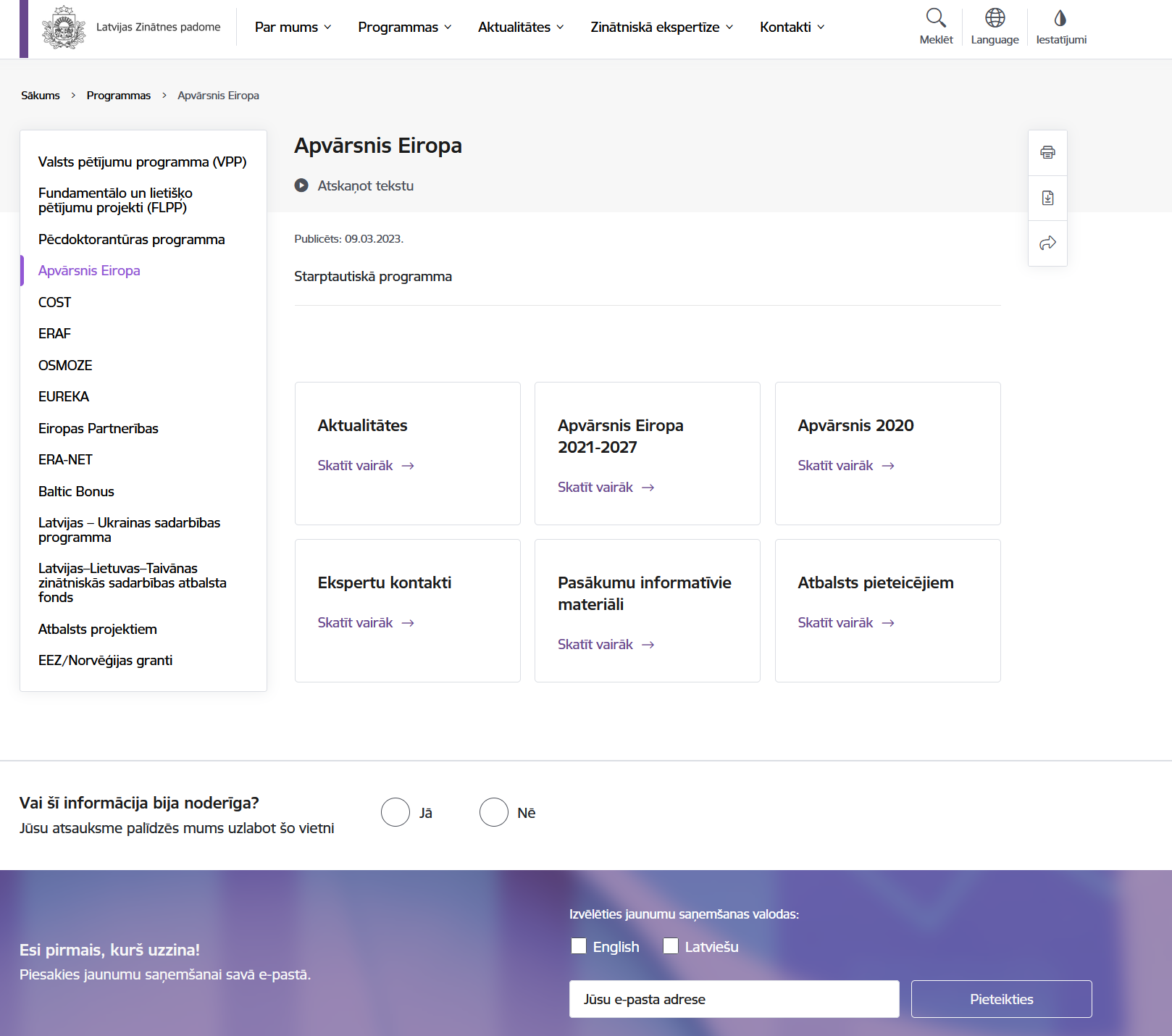 Kur meklēt jaunumus un informāciju par pasākumiem?
https://www.lzp.gov.lv/lv/apvarsnis-eiropa
Veiksmi projektu pieteikumu gatavošanā !
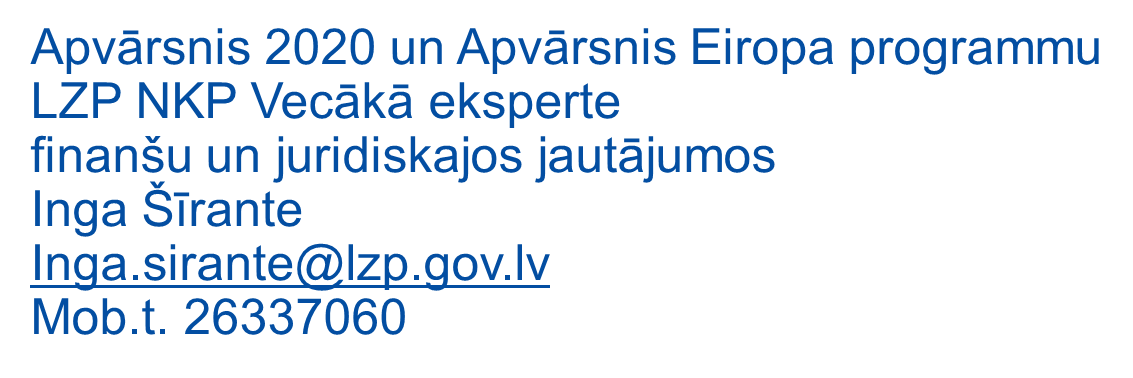 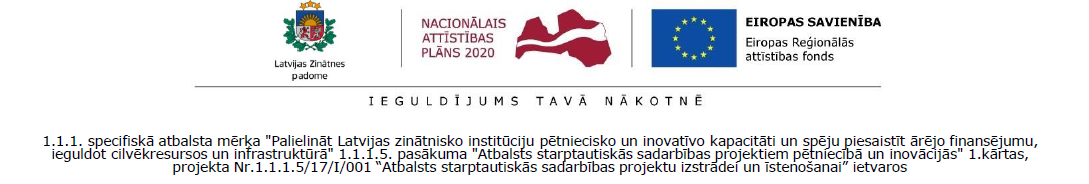